Unit 1 – Chapter 2
Data Types
Data Types
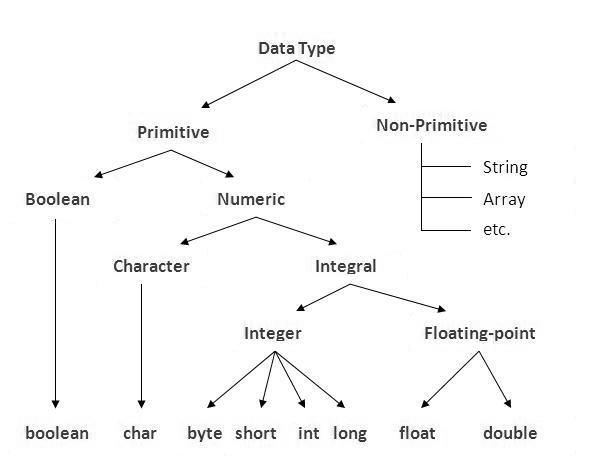 Java Variable Example: Add Two Numbers
class Simple
{  
public static void main(String[] args)
{  
int a=10;  
int b=10;  
int c=a+b;  
System.out.println(c);  
}}  

Output:
20
Java Literals
A value assigning to a variable which is going to be fixed and will not change is known as literal.
Example:

int a=5;  // 5 is a literal value for a
int a;      // not a literal because value will change
Object Reference Types
Consider This Example –
Rectangle r1 = new Rectangle();
Rectangle r2 = r1;
r1 is reference variable which contain the address of Actual Rectangle Object.
r2 is another reference variable
r2 is initialized with r1 means – “r1 and r2” both are referring same object , thus it does not create duplicate object , nor does it allocate extra memory.
Strings
String is a sequence of characters, for e.g. “Hello” is a string of 5 characters. 

Creating a String
There are two ways to create a String in Java
String literal
Using new keyword
String literal
String str1 = "Welcome";
String str2 = "Welcome"; //will not create new instance
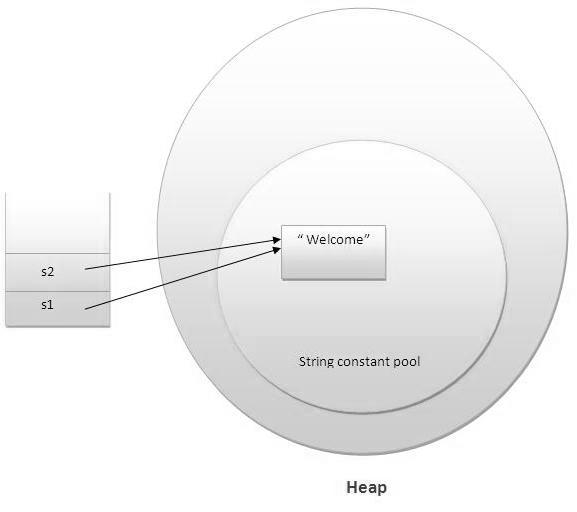 Using New Keyword
String str1 = new String("Welcome");
String str2 = new String("Welcome");
public class Example
{  
   public static void main(String args[])
{  
String str = “world"; 	 //creating a string by java string literal 
char arrch[]={'h','e','l','l','o'}; 
String str2 = new String(arrch);  //converting char array arrch[] to string str2
String str3 = new String("Java String Example"); 
System.out.println(str);  
System.out.println(str2);  
System.out.println(str3);  
   }}

Output:
world
hello
Java String Example
Java String Methods
Java String toUpperCase() and toLowerCase() method

String s="Sachin";  
System.out.println(s.toUpperCase());//SACHIN
System.out.println(s.toLowerCase());//sachin  
System.out.println(s); //Sachin(no change in original)
Java String trim() method
The string trim() method eliminates white spaces before and after string.

String s="  Sachin  ";  
System.out.println(s); 	//  Sachin    
System.out.println(s.trim());	//Sachin
Java String startsWith() and endsWith() method
String s="Sachin";  
 System.out.println(s.startsWith("Sa"));//true  
 System.out.println(s.endsWith("n"));//true
Java String charAt() method
String s="Sachin";  
System.out.println(s.charAt(0));//S  
System.out.println(s.charAt(3));//h
Java String length() method
String s="Sachin";  
System.out.println(s.length());//6
Java String intern() method
String s=new String("Sachin");  
String s2=s.intern();  
System.out.println(s2);//Sachin
Java String valueOf() method
public class Test 
{ 
public static void main(String args[]) 
{ 
Integer x =Integer.valueOf(9); 
Double c = Double.valueOf(5); 
Float a = Float.valueOf("80"); 
System.out.println(x); 
System.out.println(c);
System.out.println(a); 
} }  

Output
9 
5.0 
80.0
Java String replace() method
String s1="Java is a programming language.";    
String replaceString=s1.replace("Java","Kava"); //replaces all occurrences of "Java" to "Kava"    
System.out.println(replaceString);
Type Casting
Widening Casting(Implicit)



Narrowing Casting(Explicitly done)
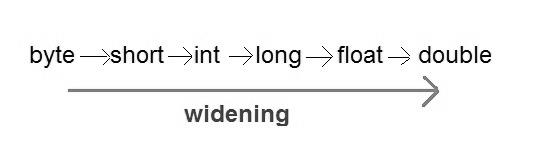 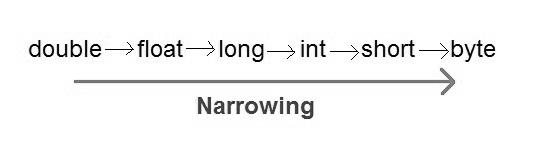 Widening or Automatic type conversion Example :
public class Test
{
    public static void main(String[] args)
    {
      int i = 100;	
      long l = i;	
      float f = l;	
      System.out.println("Int value "+i);
      System.out.println("Long value "+l);
      System.out.println("Float value "+f);
    }    }

Output :
Int value 100
Long value 100
Float value 100.0
Narrowing or Explicit type conversion
public class Test
{
    public static void main(String[] args)
    {
      double d = 100.04;  
      long l = (long)d;  //explicit type casting required  
      int i = (int)l;	//explicit type casting required  
      System.out.println("Double value "+d);
      System.out.println("Long value "+l);
      System.out.println("Int value "+i);
         }   }

Output :
Double value 100.04
Long value 100
Int value 100
Auto Boxing and Unboxing
many data structures in Java operate on objects. So you cannot use primitive data types with those data structures. To handle such type of situations, Java provides type Wrappers which provide classes that encapsulate a primitive type within an object.
The automatic conversion of primitive data types into its equivalent Wrapper type is known as boxing and opposite operation is known as unboxing. This is the new feature of Java5. So java programmer doesn't need to write the conversion code.
Benefits of Autoboxing / Unboxing
Autoboxing / Unboxing lets us use primitive types and Wrapper class objects interchangeably.
We don't have to perform Explicit typecasting.
It helps prevent errors, but may lead to unexpected results sometimes. Hence must be used with care.
Auto-unboxing also allows you to mix different types of numeric objects in an expression. When the values are unboxed, the standard type conversions can be applied.
Simple Example of Autoboxing in java:
class BoxingExample1
{  
  public static void main(String args[])
{  
    int a=50;  
        Integer a2=new Integer(a);//Boxing  
  
        Integer a3=5; //Boxing  
        System.out.println(a2+" "+a3);  
 }   
}  
 
Output:50 5
Simple Example of Unboxing in java:
class UnboxingExample1
{  
  public static void main(String args[])
{  
    Integer i=new Integer(50);  
        int a=i;  
        System.out.println(a);  
 }   
}  
      
Output: 50
Operators
Arithmetic operators
Relation operators
Logical operators
Bitwise operators
Assignment operators
Conditional operators
Misc operators
Arithmetic operators
Java Arithmetic Operator Example
class OperatorExample
{  
public static void main(String args[])
{  
int a=10;  
int b=5;  
System.out.println(a+b);	//15  
System.out.println(a-b);	//5  
System.out.println(a*b);	//50  
System.out.println(a/b);	//2  
System.out.println(a%b);	//0  
}}  

Output:
15
5
50
2
0
Relation operators
public class Test 
{
   public static void main(String args[]) 
{
      int a = 10;
      int b = 20;
      System.out.println("a == b = " + (a == b) );
      System.out.println("a != b = " + (a != b) );
      System.out.println("a > b = " + (a > b) );
      System.out.println("a < b = " + (a < b) );
      System.out.println("b >= a = " + (b >= a) );
      System.out.println("b <= a = " + (b <= a) );
   }}
 
Output
 
a == b = false
a != b = true
a > b = false
a < b = true
b >= a = true
b <= a = false
Logical operators
Bitwise operators
Example
a = 0001000
b = 2
a << b = 0100000  right shift
a >> b = 0000010  left shift
Assignment Operators
Misc operator
Conditional operator

epr1 ? expr2 : expr3
If epr1 Condition is true? Then value expr2 : Otherwise value expr3
Java Ternary Operator Example
class OperatorExample
{  
public static void main(String args[])
{  
int a=2;  
int b=5;  
int min=(a<b)?a:b;  
System.out.println(min);  
}}  

Output:
2
Types of Increment and Decrement Operator
Pre Increment / Pre Decrement Operator
Post Increment / Post Decrement Operator

Syntax :
++ Increment operator : increments a value by 1
-- Decrement operator : decrements a value by 1
Increment operators can be prefix X=42; Y=++x; Result X=43 Y=43 Increment operators can be postfix X=42; Y=x++; Result x=43 Y=42
class OperatorExample
{  
public static void main(String args[])
{  
int a=10;  
int b=5;  
int c=20;  
System.out.println(a>b||a<c);	//true || true = true  
System.out.println(a>b|a<c);	/true | true = true  
System.out.println(a>b||a++<c);	//true || true = true  
System.out.println(a);		//10 	 
System.out.println(a>b|a++<c);	//true | true = true  
System.out.println(a);		//11   
}}